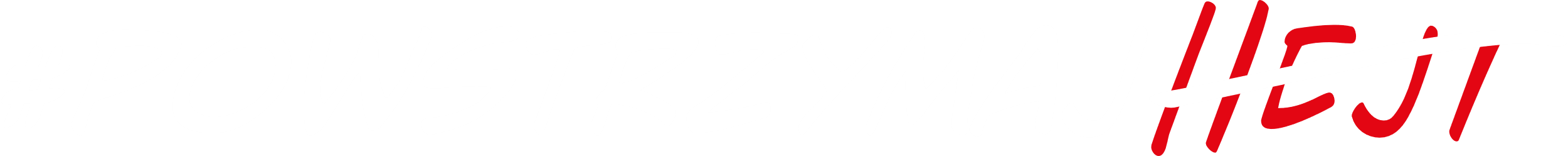 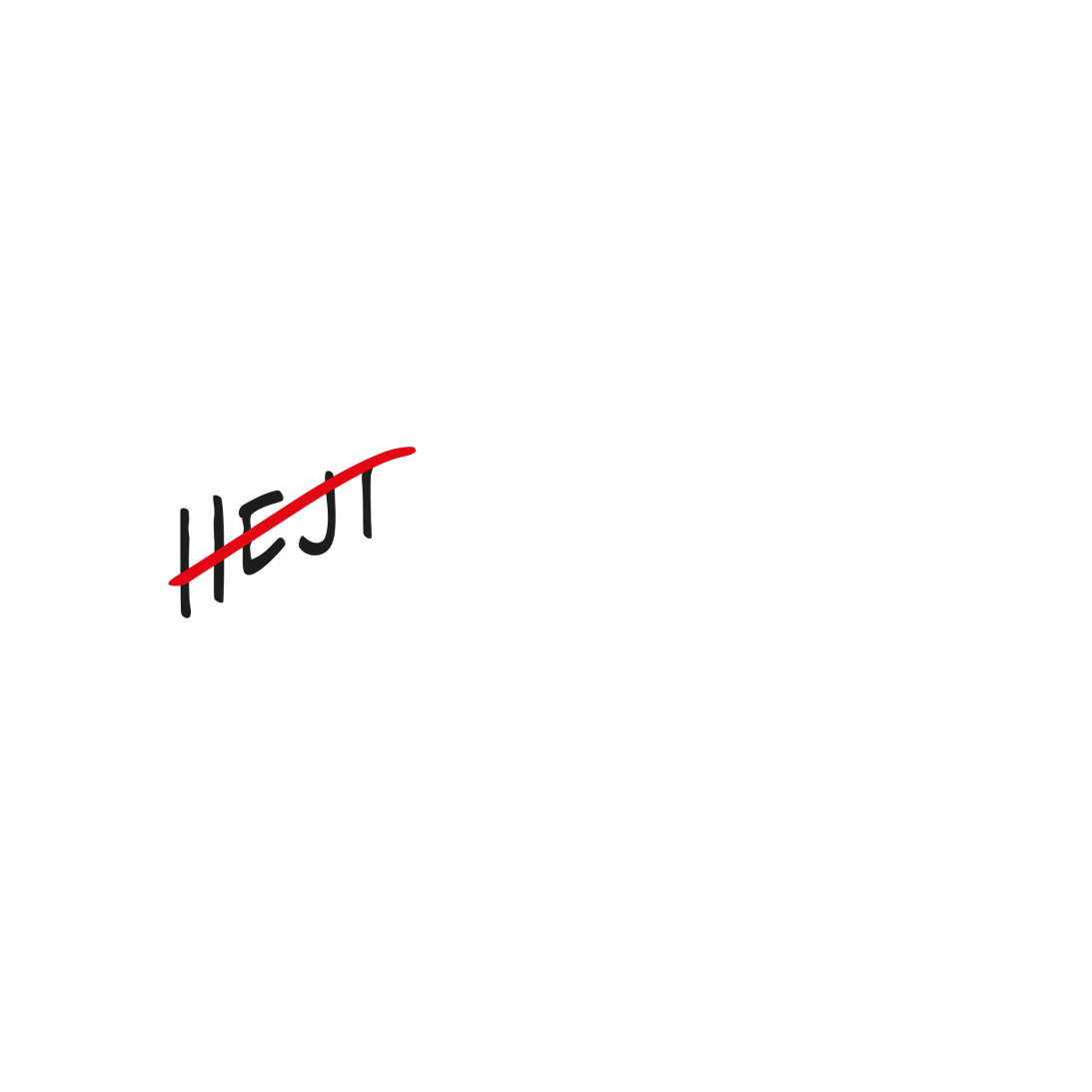 Organizator
Partner
Patronat honorowy
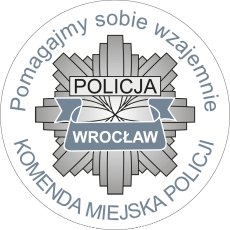 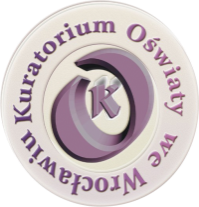 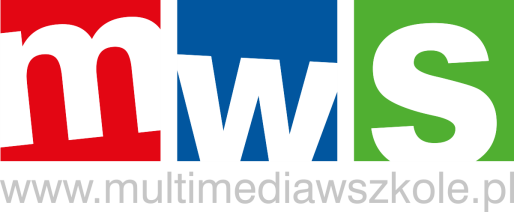 Organizator
Patronat honorowy
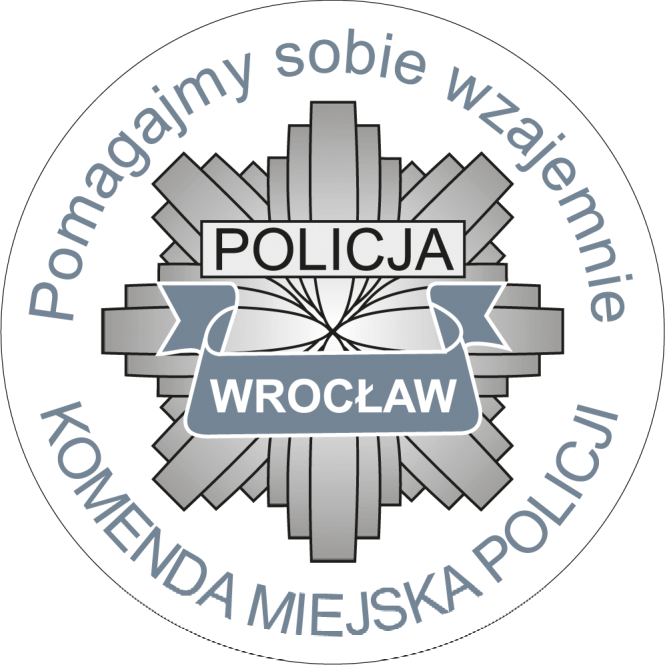 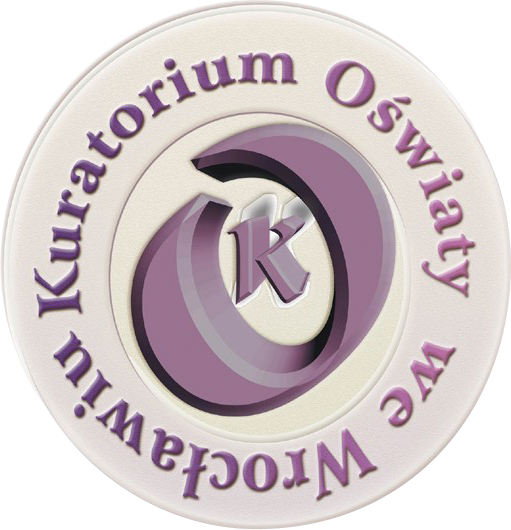 FILM „Homo znaczy człowiek”
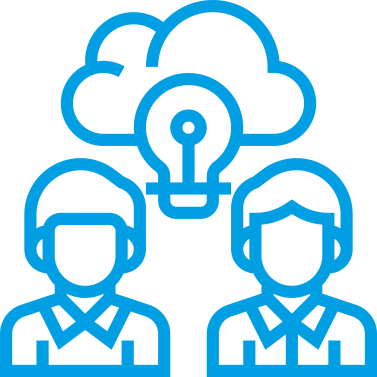 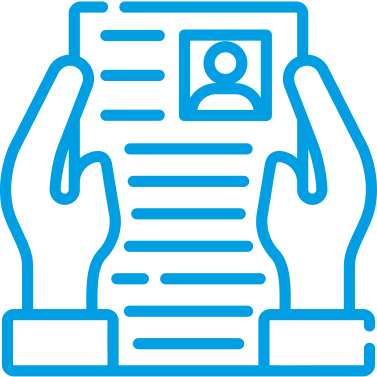 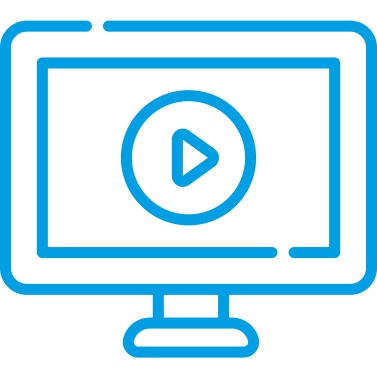 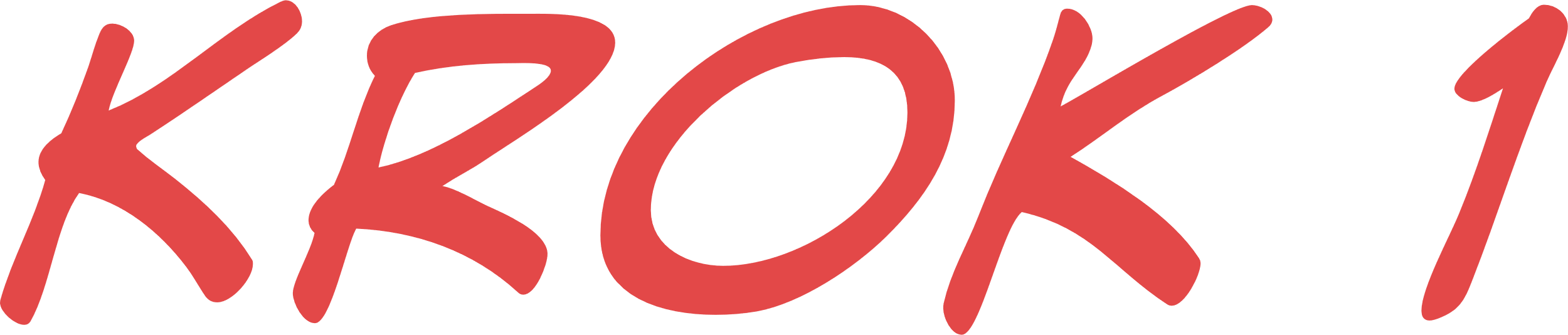 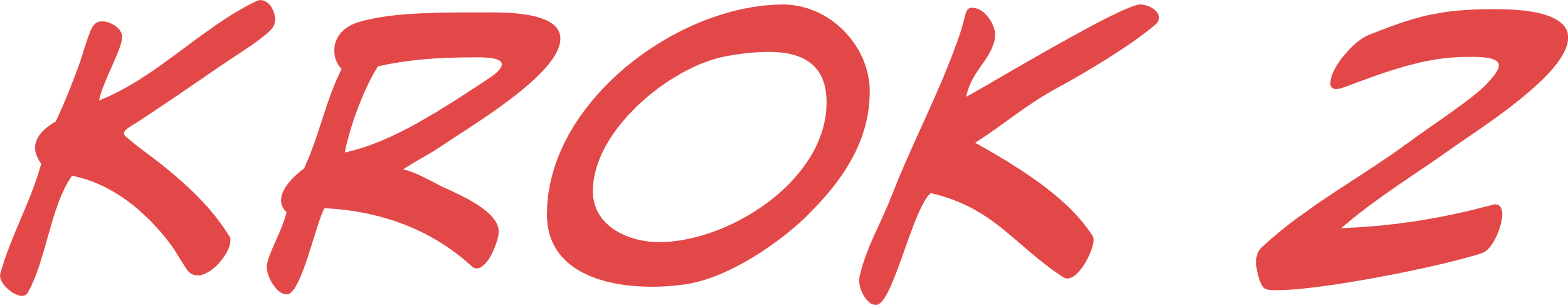 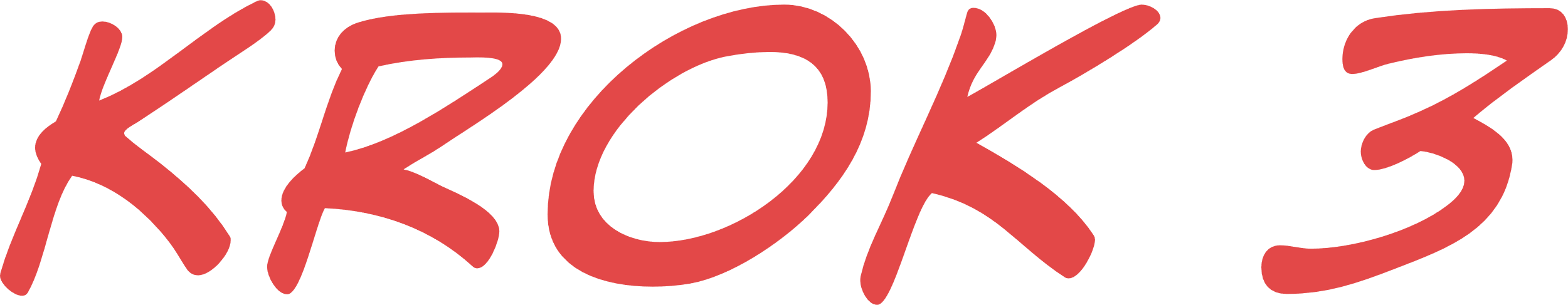 Zgłoś swoją pracę
na stronie
www.powstrzymajhejt.pl
Przygotuj scenariusz
zajęć wychowawczych
w oparciu o ten film
Obejrzyj film
„Homo znaczy człowiek” http://www.wroclaw.policja.gov.pl/pl/aktualnosci/wiadomosci/biezace_informacje/tytul_strony_9
ZASADY KONKURSU
• Rejestracja uczestników: od 12.02.2019 r. 
• Nadsyłanie prac: do 30.04.2019 r.
• Ogłoszenie wyników konkursu: 15.05.2019 r. 
• Wręczenie nagród: pierwsza połowa czerwca
HARMONOGRAM
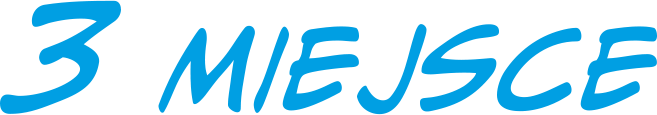 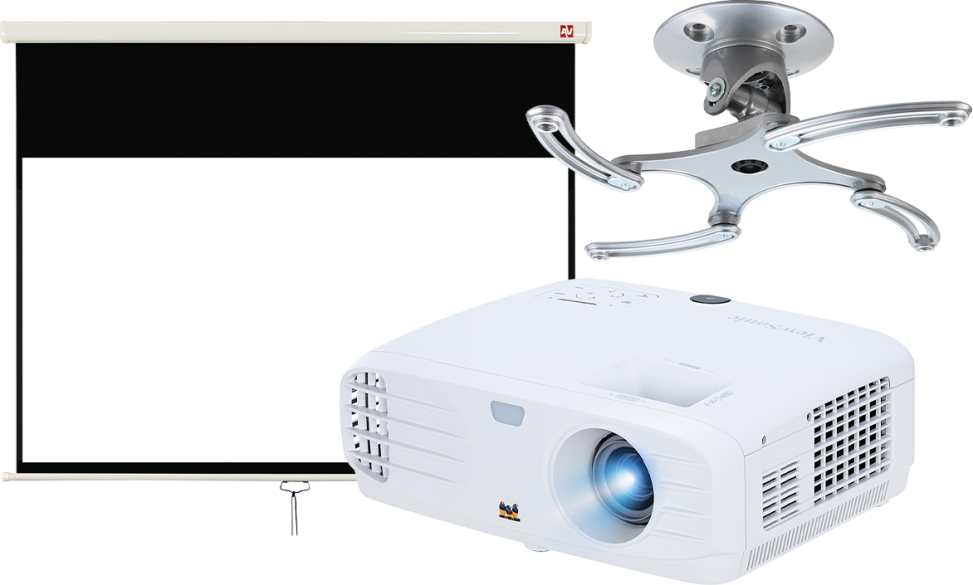 Projektor ViewSonic PX700HD
+ ekran Avtek Cinema 240
+ uchwyt sufitowy Promount Direct
wartość: 3000 ZŁ
NAGRODY
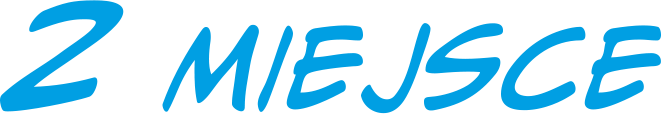 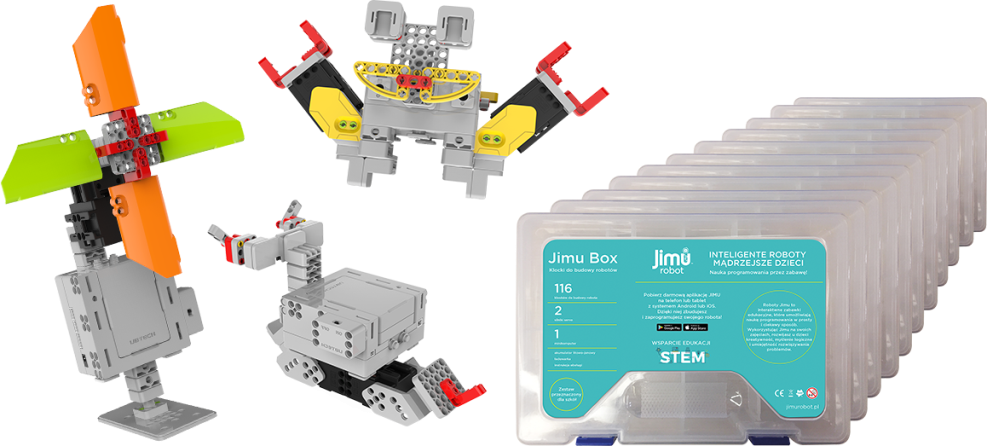 Szkolny zestaw robotów
JIMU BOX 11 szt.
wartość: 3850 ZŁ
NAGRODY
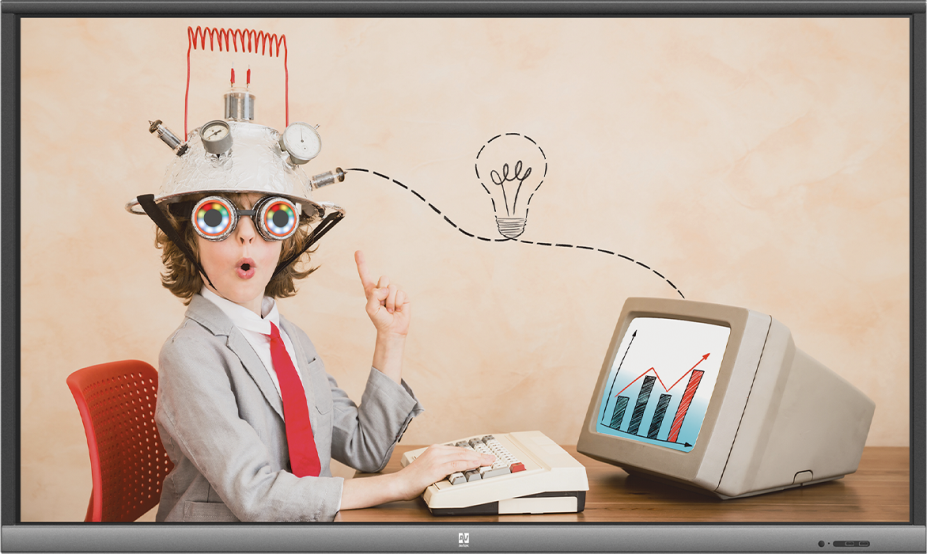 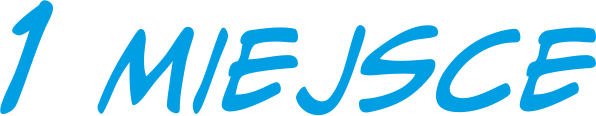 Monitor interaktywny
Avtek TouchScreen 5 Lite 55
wartość: 8239 ZŁ
NAGRODY
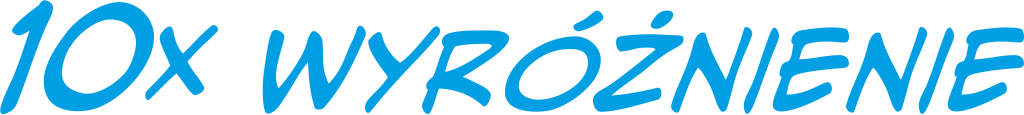 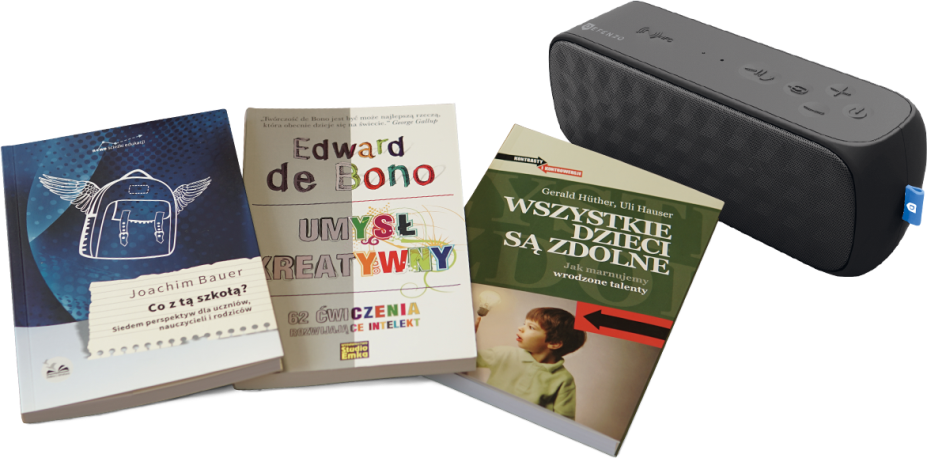 Głośnik Defenzo SoundFit
+ jedna z książek
wartość: 150 ZŁ
NAGRODY
Organizator
Partner
Patronat honorowy
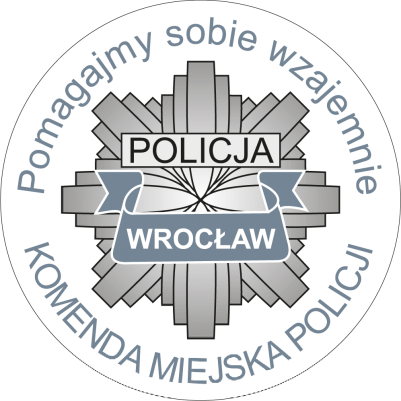 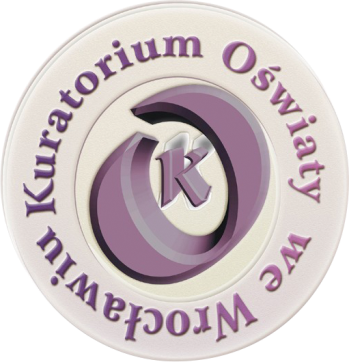 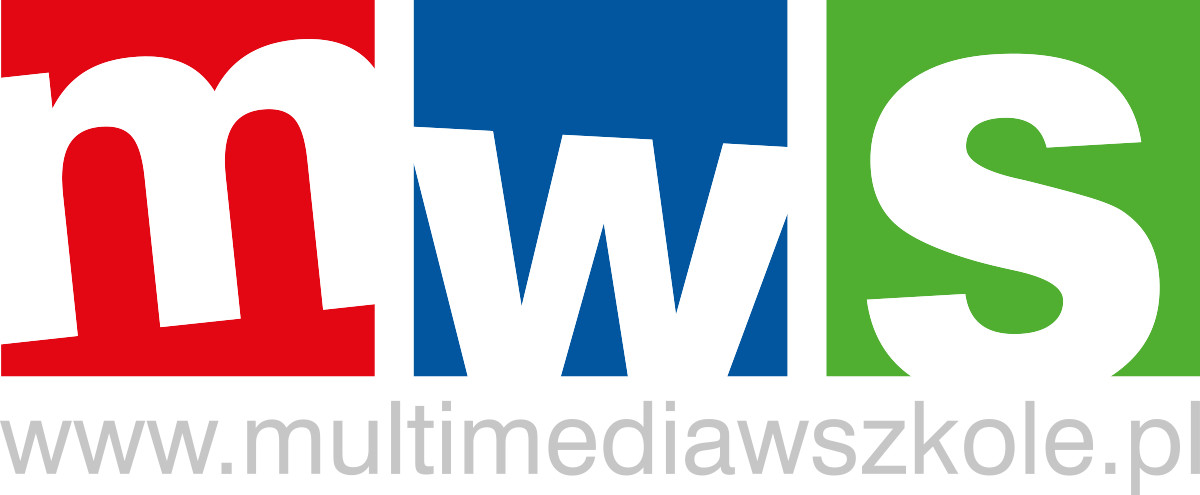 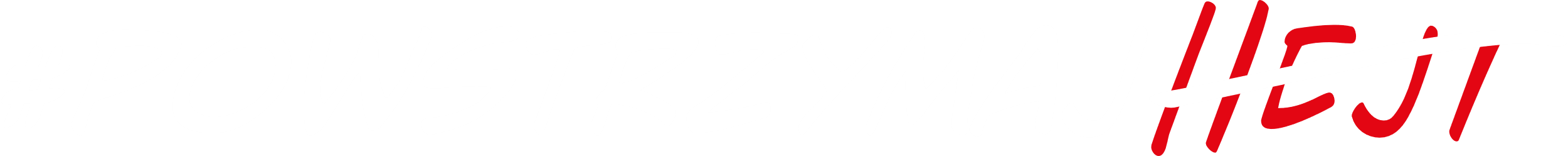 Wspólnie możemy sprawić, 
by nasze dzieci
były bezpieczne w sieci!